Δημοκρατία, κοινωνική δικαιοσύνη, κράτος δικαίου στην ΕΕ.
ΠΜΣ ΔΕΔΠ 2022-23	 
Φιλίππα Χατζησταύρου
fchatzistav@pspa.uoa.gr
M. Bevir’s typology on the evolution of governance
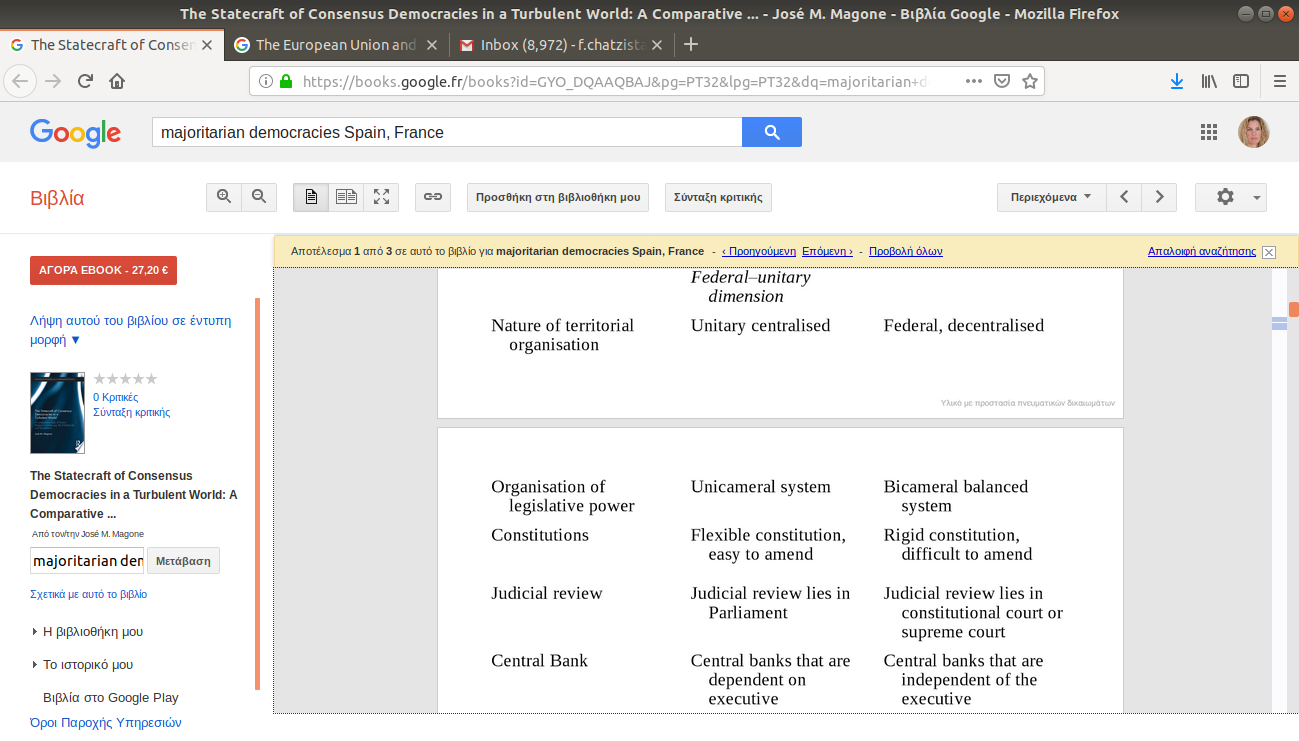 Βασικά σημεία
H EE στηρίζεται στην έμμεση πολιτική νομιμοποίηση (εθνική δημοκρατία, ευρωβουλή) και στην άμεση τεχνοκρατική νομιμοποίηση.
Η άμεση τεχνοκρατική νομιμοποίηση αφορά στην επιστημονική/τεχνική δικαιολόγηση των πολιτικών αποφάσεων (συζήτηση χωρίς δημοκρατία). Οι ρυθμίσεις αυξάνουν τη διακριτική ευχέρεια και δεν ανταποκρίνονται στα κριτήρια της αυτονομίας και της λογοδοσίας μέσω θεσμοθετημένης και μη θεσμοθετημένης δημόσιας διαβούλευσης, αντ’αυτού εμπειρογνώμονες, ιδιωτικοί φορείς, δημόσιοι υπάλληλοι λαμβάνουν αποφάσεις χωρίς λαϊκή εισροή (popular input).
Η ΕΕ αντιμετωπίζει μια σειρά από δομικά προβλήματα που λειτουργούν αναχαιτιστικά για τον εκδημοκρατισμό της και για την προάσπιση του κράτους δικαίου, τα οποία αφορούν στις ασθενώς ανεπτυγμένες νομοθετικές δομές της ΕΕ, την έλλειψη ευρωπαϊκών πολιτικών κομμάτων, την έλλειψη κατάλληλης δημόσιας σφαίρας, τη χρονοβόρα εκτελεστικού χαρακτήρα διαδικασία πολιτικής και την ελλιπή συνταγματική ρύθμιση που χαρακτηρίζεται από ανεπαρκή διαχωρισμό των εξουσιών.
.
μορφεσ νομιμοποιησης
input legitimacy= δημοκρατική νομιμοποίηση δια της συμμετοχής (διακυβέρνηση από το λαό)

throughput legitimacy= (διαδικαστική) νομιμοποίηση δια της λογοδοσίας

output legitimacy= νομιμοποίηση δια της παραγωγής πολιτικών (διακυβέρνηση για τον λαό)
Κράτος Δικαίου, άρθρου 2 της Συνθήκης της ΕΕ 1/
Αρθρο 2 ΣΕΕ και Διασφάλιση της συμμόρφωσης των Κρατών Μελών με τις ευρωπαϊκές αξίες και την εφαρμογή του κράτους δικαίου

«Η ΕΕ βασίζεται στις αξίες του σεβασμού της ανθρώπινης αξιοπρέπειας, της ελευθερίας, της δημοκρατίας, της ισότητας, του κράτους δικαίου και του σεβασμού των ανθρωπίνων δικαιωμάτων, συμπεριλαμβανομένων των δικαιωμάτων των προσώπων που ανήκουν σε μειονότητες. Αυτές οι αξίες είναι κοινές για τα κράτη μέλη σε μια κοινωνία στην οποία επικρατεί ο πλουραλισμός, η μη διάκριση, η ανοχή, η δικαιοσύνη, η αλληλεγγύη και η ισότητα μεταξύ γυναικών και ανδρών.»
 Μόνο τα ευρωπαϊκά κράτη που σέβονται τις αρχές που αναφέρονται στο άρθρο 2 και έχουν δεσμευθεί για την προώθησή τους μπορούν να υποβάλουν αίτηση για να προσχωρήσουν στην ΕΕ (Άρθρο 49 ΣΕΕ).


Ταμείο Ανάκαμψης (Covid 19) και rule-of-law conditionality.

Polish prime minister, Mateusz Morawiecki: 
«Today you think this instrument is directed against us, against Hungary, maybe against Slovenia, maybe against some other country in central Europe. In a few years, in two or three years, it could be directed against someone else. This is a turning point in the history of the EU. Making decisions based on arbitrary provisions in the regulations can lead to its collapse».
ΚΡΑΤΟΣ ΔΙΚΑΙΟΥ
1) Νομιμότητα, με τη διαδικασία έγκρισης νομικών κειμένων που βασίζονται στη διαφάνεια, τη λογοδοσία και τη δημοκρατία· 
2) ασφάλεια δικαίου. 
3) η απαγόρευση της αυθαιρεσίας
4) πρόσβαση στη δικαιοσύνη ενώπιον ανεξάρτητων και αμερόληπτων δικαστηρίων, με έλεγχο...
Οι εννοιες- Δημοκρατια, Κρατοσ δικαιου
Η δημοκρατία εστιάζει στο (α) ποιος αποφασίζει για το περιεχόμενο πολιτικής και (β) πώς οι κοινωνίες επιλέγουν αυτούς που θα κατέχουν την εξουσία, ενώ 
Το κράτος δικαίου ασχολείται με τον τρόπο άσκησης της πολιτικής εξουσίας (θεμελιώδη δικαιώματα και ισονομία, σταθεροί - δίκαιοι νόμοι και κανονιστική επιβολή, λογοδοσία, περιορισμοί στις κυβερνητικές εξουσίες και απουσία διαφθοράς, ανοιχτή διακυβέρνηση, πολιτική και ποινική δικαιοσύνη).  Η υποκείμενη αρχή του κράτους δικαίου συνεπάγεται ότι κάθε πολίτης υπόκειται και λογοδοτεί βάσει του νόμου, συμπεριλαμβανομένων των νομοθετών και εκείνων που βρίσκονται σε κυβερνητικές θέσεις (νομοκρατία). 
Το κράτος δικαίου ενθαρρύνει τη διακυβέρνηση μέσω της δημοκρατίας.
Παραβίαση του κράτους δικαίου: Όσοι βρίσκονται σε θέσεις εξουσίας και διακυβέρνησης και ασκούν τις υποθέσεις τους εκτός και πάνω από την αρμοδιότητα του νόμου. 

Προβλήματα: (1) η δημοκρατία είναι πιο στενά ευθυγραμμισμένη με τη διακυβέρνηση του κράτους δικαίου (2) υπάρχει μια τάση από το κράτος δικαίου να γίνεται μια μετάβαση στο κράτος των κανόνων (the rule of rules).
Η ευρωπαϊκή δημοκρατία (δεν) υπάρχει; 1
Το μοντέλο της ΕΕ μπορεί να ορισθεί ως ένα σύστημα αυτόνομων διπλών κύκλων, το εθνικό επίπεδο και το επίπεδο της ΕΕ. Το καθένα έχει το δικό του κύκλο νομιμοποίησης, χωρίς να παρεμβάλλεται το ένα στο άλλο (F. Scharpf ).
Η μη σύνδεση των δύο κύκλων δεν επιτρέπει στους πολίτες να εκφράσουν την όποια αντιπαράθεση από μέσα (συμβατική αντιπολίτευση). Υπάρχουν ευρωπαϊκές κοινές γνώμες που παρακολουθούν τα τεκταινόμενα. 
Οι πολίτες μπορούν να το κάνουν μόνο από έξω, δηλαδή επισημαίνοντας κατ'αρχήν την αντίθεσή τους στην ΕΕ : «Εσωτερική πολιτικοποίηση» ως περιορισμό της «υπερεθνικής ολοκλήρωσης».
Ένας ευρωπαϊκός δήμος θα οδηγούσε σε πολιτικοποίηση της Ευρώπης στη βάση ενός διαρκώς αυξανόμενου δημόσιου λόγου αυξάνοντας την προσοχή του κοινού γύρω από το ζήτημα της δημοκρατικής νομιμότητας της ΕΕ. 
Αλλαγές – (1)ευρωπαϊκό σύστημα πολιτικών κομμάτων (για ενδυνάμωση της κοινωνικής και πολιτικής νομιμοποίησης)  (2) Ανάπτυξη της ισότητας και αλληλοσεβασμού των εθνικών δήμων (μέσω του εξευρωπαϊσμού των ΕθΚ) (3) πλουραλιστικά και συμμετοχικά μοντέλα δημοκρατίας (πολίτες υπεύθυνοι κατά τις διαδικασίες λήψης των σημαντικών αποφάσεων).
Η ευρωπαϊκή δημοκρατία (δεν) υπάρχει; 2
(Habermas: 1996, 2001) μια κανονιστική αντίληψη για την ανάπτυξη της ευρωπαϊκής δημοκρατίας: ανάπτυξη του συνταγματικού πατριωτισμού μέσω νομικών εργαλείων. Προς μια ευρωπαϊκή δημόσια σφαίρα μέσω μιας πανευρωπαϊκής επικοινωνιακής δράσης – δημοκρατικός συνταγματισμός
(Beck: 2008) μια κοσμοπολίτικη αντίληψη για την ανάπτυξη της ευρωπαϊκής δημοκρατίας (διάρρηξη της εθνοκρατικής λογικής του διεθνούς δικαίου, των εθνικών κατηγοριών της σκέψης, meta-power game). Το πρόβλημα του ‘μεθοδολογικού εθνικισμού΄.

Η προώθηση της διεθνικής - ευρωπαϊκής δημοκρατίας προϋποθέτει τον σχηματισμό υπερεθνικών κοινοτήτων που δεν αντιγράφουν δομικά το κράτος (government without state).
Replace sovereignty by constitutionalism, cosmopolitan democracy, Kelsen 1920, 1944.
Η ευρωπαϊκή δημοκρατία (δεν) υπάρχει; 3
Η δημοκρατία όχι μόνο ως αρχή νομιμοποίησης αλλά και ως οργανωτική αρχή (κανονιστική διάσταση).
Μια ομοσπονδία θα απαιτούσε σίγουρα τη δημιουργία ενός ευρωπαϊκού συντάγματος στο οποίο οι αρμοδιότητες της ομοσπονδιακής κυβέρνησης και των ομόσπονδων κρατών μελών θα είναι σαφώς καθορισμένα με έναν ισορροπημένο και συμμετρικό τρόπο, με μηχανισμούς που θα διευκολύνουν έναν συνεργατικό αντί για ένα συγκρουσιακό περιβάλλον λήψης αποφάσεων, αποφεύγοντας έτσι «‘joint-decision traps’» (Scharpf, 1988) και αποτελέσματα πολιτικής χαμηλού παρανομαστή. Η δημιουργία μιας τέτοιας ομοσπονδίας θα προωθούσε επίσης τη συμμετρική ένταξη όλων των περιοχών πολιτικής της Ένωσης (δηλαδή πολιτικές, οικονομικές, νομισματικές και κοινωνικές).
Βελτίωση της νομοθεσίας και καλή διακυβέρνηση: βελτιώνοντας την ρυθμιστική αποτελεσματικότητα
Ο ορισμός του ΟΟΣΑ για την ΄καλή διακυβέρνηση΄ (good governance): “ participation, transparency, accountability, rule of law, effectiveness, equity”.
 IMF, 2007, Manual on Fiscal Transparency : “Good governance refers to the management of government in a manner that is essentially free of abuse and corruption, and with due regard for the rule of law.”
 Η Λευκή βίβλος 2001 της Ευρ. Επιτροπής : openess, participation, accountability, effectiveness, coherence (ως ένα σύνολο αρχών) :

κανόνες, διαδικασίες και συμπεριφορές που επηρεάζουν τον τρόπο άσκησης των εξουσιών στην ΕΕ 
μια μαγική φόρμουλα της μελλοντικής ευρωπαϊκής δημοκρατίας
η μη νομική και περιορισμένη αντίληψη της έννοιας της διακυβέρνησης

Η έννοια της Διακυβέρνησης ως ΄νομική ιδιότητα΄, ως ποιότητα των ευρ. Θεσμών σε σχέση με τους άλλους δρώντες (νομική σύνδεση).
Δείκτες (καλής) διακυβέρνησης
Worldwide Governance indicators (6) (Παγκόσμια Τράπεζα) : 

Regulatory Quality
Government Effectiveness
Voice and Accountability
Political Stability and Absence of Violence
Rule of Law 
Control of Corruption
 Indicators used: quality of public services, the civil service and policy formulation and implementation, degree of independence of the civil service from political pressures, credibility of government's commitment to policies
 Διαδραστική Διακυβέρνηση (Interactive Governance) : Input / output legitimacy
EU Treaties
 1/ Τhe principle of open Union decision-making which should be carried out 'as closely as possible to the citizen'(Art. 10(3) TEU)
 2/ Βoth citizens and representative associations should be given the opportunity to ’make known and publicly exchange their views in all areas of Union action’ (Art. 11 (1) TEU). 
3/ Οbligation upon the institutions to act publicly (Article 15(1) and (2) TFEU), and with citizens’ right to access documents held by Union institutions (Art.15 (3) TFEU).
12
κρατοσ δικαιου και Η έννοια της αλληλεγγύης στην ευρωπαϊκή έννομη τάξη -1
Η έννοια της αλληλεγγύης μνημονεύτηκε για πρώτη φορά στο προοίμιο της Συνθήκης για την ίδρυση της Ευρωπαϊκής Κοινότητας Άνθρακα και Χάλυβα (ΕΚΑΧ), όπως υπογράφηκε στο Παρίσι το 1951 και σταδιακά απέκτησε νομικό περιεχόμενο στο πλαίσιο της Συνθήκης για την Ευρωπαϊκή Ένωση που υπογράφτηκε στο Μάαστριχτ το 1992. Στη Συνθήκη αυτή, πέραν του προοιμίου, η αλληλεγγύη απαντάται ρητώς και στο κείμενο των άρθρων των νομικά δεσμευτικών Συνθηκών, ως βασική αποστολή τόσο της νεοσυσταθείσας Ένωσης όσο και της Ευρωπαϊκής Κοινότητας. 

Η έννοια ως στόχος, σύμφυτη με την έννοια της ολοκλήρωσης (Διακήρυξη Σούμαν, 1950)
Η έννοια ως θεμελιώδη αξία στο άρθρο 5 της Συνθήκης ΕΟΚ (τα κρατη απέχουν από κάθε μέτρο που μπορεί να θέσει σε κίνδυνο τους στόχους της Συνθήκης, κοινοτική πίστη, θεσμική αλληλεγγύη)
Η έννοια ως αρχή στο πλαίσιο της πολιτικής συνοχής (οικονομική αλληλεγγύη ως οριζόντια αλληλεγγύη, αρ. 3 ΣΕΕ). Εξαίρεση το bailout clause (αρ. 125 ΣΛΕΕ) από την αναδιανεμητική πολιτική.
κρατοσ δικαιου και Η έννοια της αλληλεγγύης στην ευρωπαϊκή έννομη τάξη -2
Ποικίλες θολές αναφορές στη Συνθήκη της Λισαβόνας (αμοιβαία αλληλεγγύη, πνεύμα αλληλεγγύης). Χάρτα θεμελιωδών δικαιωμάτων της ΕΕ (κάθετη αλληλεγγύη).

Πλέον, ρητά μετά την υπογραφή της Συνθήκης της Λισαβόνας συνιστά βασική νομική αρχή του πρωτογενούς ευρωπαϊκού δικαίου και αποτελεί βασικό συνεκτικό δεσμό τόσο μεταξύ των κρατών – μελών όσο και των πολιτών των κρατών – μελών μεταξύ τους, αποκτώντας έτσι δομική σημασία για το θεσμικό οικοδόμημα της Ευρωπαϊκής Ένωσης. Η αλληλεγγύη μπορεί να αντιμετωπισθεί αφενός ως ηθική αξία ή επιταγή συνδρομής σε κάποιον που βρίσκεται σε κατάσταση ανάγκης και αφετέρου ως συμβατική υποχρέωση αμοιβαίας συνδρομής, που συνδέει τα μέλη μιας κοινότητας. Έτσι, η αρχή της αλληλεγγύης έρχεται να αντισταθμίσει τον κίνδυνο κατάχρησης της ελευθερίας εις βάρος των άλλων. Για να μπορέσει η κοινοτική τάξη να έχει διάρκεια, οφείλει να αναγνωρίσει ως θεμελιώδη αρχή την αλληλεγγύη μεταξύ των μελών της και να κατανέμει ισότιμα και δίκαια σε αυτά τόσο τα πλεονεκτήματα δηλαδή την ευημερία, όσο και τα βάρη. Ως εκ τούτου, η Ευρωπαϊκή Ένωση δεν είναι απλά μια κοινότητα συμφερόντων, αλλά προπαντός μια κοινότητα αλληλεγγύης.
Η έννοια της οικονομικησ αλληλεγγύης στην ευρωπαϊκή έννομη τάξη
Η «αλληλεγγύη» υπό προϋποθέσεις: Υπόθεση Pringle, 2012 (ΕΜΣ εκτός θεσμικού πλαίσιου). Ταμείο Ανάκαμψης (Covid 19) και rule-of-law conditionality.
Το πρόβλημα της εννοιολογικής οριοθέτησης της ενωσιακής έννοιας της αλληλεγγύης: η σχέση της αλληλεγγύης με την ευθύνη. Η υπευθυνότητα εξασφαλίζεται με την επιβολή όρων (αιρεσιμότητα) για παροχή βοήθειας. Διάχυση της αλληλεγγύης υπό προϋποθέσεις σε όλες τις αναδιανεμητικές πολιτικές.
Όμως εννοιολογικά ‘αλληλεγγύη’ σημαίνει διαμοιρασμός ευθύνης έτσι ώστε τα κόστη και τα βάρη να κατανέμονται με δίκαιο τρόπο και να διασφαλίζεται η κοινωνική δικαιοσύνη. Η καλή εφαρμογή της αρχής της αλληλεγγύης ενδυναμώνει το κράτος δικαίου.

Εφόσον γίνει δεκτό ότι οι στόχοι της δημοσιονομικής πειθαρχίας και μειωμένου ελλείμματος συνιστούν σκοπούς της ΣΛΕΕ και του Συμφώνου Σταθερότητας και ότι η Ελλάδα έχει υπαχθεί με τη θέληση της στον ΕΜΣ, τότε το δημοσιονομικό πρόγραμμα του μνημονίου μπορεί να θεωρηθεί ως συνταγματικά θεμιτός σκοπός δημοσίου συμφέροντος που δικαιολογεί περιορισμούς στην εθνική κυριαρχία, στις ατομικές ελευθερίας και τα κοινωνικά δικαιώματα, υπό την προυπόθεση ότι τα μέτρα συνάπτονται με τον σκοπό και δεν επιφέρουν δυσανάλογα εν όψει του επιδιωκόμενου σκοπού προσβολές σε συνταγματικά δικαιώματα ή αγαθά (Μανιτάκης, 2011).
κρατοσ δικαιου και διαφθορα στην ΕΕ
The Treaty on the Functioning of the EU recognises corruption as a "euro-crime", listing it among the particularly serious crimes with a cross-border dimension for which minimum rules on the definition of criminal offences and sanctions may be established (TFEU Art. 83.1).

Πλαίσιο ΕΕ  για τη διαφθορά
Πρόγραμμα Στοκχόλμης, 2010 μαζί με το Συμβούλιο της Ευρώπης
1997 Convention on fighting corruption involving officials of the EU or officials of Member States 
2003 Framework Decision on combating corruption in the private sector 


Τα ζητήματα διαφθοράς συνδέονται με την προστασία του ευρωπαϊκού προϋπολογισμού και του κράτους δικαίου.

European Commission first Rule of Law report (2020): ανεξαρτησία του δικαστικού σώματος, εξισορρόπηση των εξουσιών, πολιτική των ΚΜ ενάντια στη διαφθορά, σχέση ΜΜΕ και κράτους (πλουραλισμός), ΜΜΕ και προστασία της ελευθερίας του λόγου και της δημοκρατίας.
https://ec.europa.eu/info/publications/2020-rule-law-report-communication-and-country-chapters_en
Ευρωπαϊκοί τρόποι διακυβέρνησης
Το σύστημα δικαστικού ελέγχου: το Δικαστήριο της Ευρωπαϊκής Ένωσης 
Το σύστημα δημοσιονομικού ελέγχου: το Ελεγκτικό Συνέδριο
Ο Ευρωπαίος διαμεσολαβητής (κώδικας καλής διοικητικής συμπεριφοράς): εξετάζει καταγγελίες για περιπτώσεις κακής διοίκησης από θεσμικά όργανα, οργανισμούς και υπηρεσίες της ΕΕ.
Η Ευρωπαϊκή Υπηρεσία Καταπολέμησης της Απάτης (OLAF): Η OLAF διερευνά για απάτη (οικονομικά θέματα) κατά του προϋπολογισμού της ΕΕ, διαφθορά και σοβαρά παραπτώματα εντός των ευρωπαϊκών θεσμικών οργάνων, και αναπτύσσει πολιτική για την καταπολέμηση της απάτης για την Ευρωπαϊκή Επιτροπή. Αρμοδιότητες: διενέργεια διοικητικών ερευνών, παραγωγή συστάσεων για επιβολή του νόμου προς τις εθνικές αρχές. Δεν έχει δικαστικές εξουσίες. Ρευστή δικαιοδοτική ταυτότητα νομιμότητας και συνταγματικότητας.
 Ευρωπαϊκή Εισαγγελία (22 KM, ενισχυμένη συνεργασία). Μπορεί να διερευνήσει, να διώξει και να δικάσει εγκλήματα κατά του προϋπολογισμού της ΕΕ.
Οργανισμός Θεμελιωδών Δικαιωμάτων της Ευρωπαϊκής Ένωσης (European Union Agency for Fundamental Rights, FRA)
Ο Ευρωπαίος Επόπτης Προστασίας Δεδομένων (ΕΕΠΔ) είναι υπεύθυνος για να διασφαλίσει ότι τα θεσμικά όργανα και οι οργανισμοί της ΕΕ σέβονται το δικαίωμα των ατόμων στην ιδιωτική ζωή κατά την επεξεργασία προσωπικών δεδομένων.
Eυρωπαϊκό Κοινοβούλιο (Εξεταστικές επιτροπές).
17
Παραβιασεισ του κρατους Δικαιου στην ΕΕ
Polish watergate - European Parliament, Setting up a committee (PEGA Committee) of inquiry to investigate the use of the Pegasus and equivalent surveillance spyware within EU MS (March 2022). Greek watergate.
https://eur-lex.europa.eu/legal-content/EN/TXT/PDF/?uri=CELEX:52022DP0071

Παραβιάσεις κράτους δικαίου και σύνδεση με την οικονομική αιρεσιμότητα. Πολωνία, Ουγγαρία (παρεμπόδιση της δικαστικής εξουσίας, επίθεση στα δικαιώματα των μειονοτήτων, ανελευθερία του τύπου). Ευρωπαϊκός κανονισμός που επιτρέπει στην ΕΕ να περικόψει τα κονδύλια που χορηγούνται στα κράτη μέλη σε περίπτωση διαπιστωμένης παραβίασης του κράτους δικαίου από αυτά τα κράτη, εάν αυτή η παραβίαση θέτει σε κίνδυνο τον προϋπολογισμό της ΕΕ, Regulation (EU, Euratom) 2020/2092.
https://eur-lex.europa.eu/legal-content/EN/ALL/?uri=CELEX%3A32020R2092
ΜΕΤΑ ΤΟ QATAR GATE ?
Η ποιότητα της δημοκρατίας έχει να κάνει με το σε ποιο βαθμό η επιρροή αναπτύσσεται με ανεξέλεγκτο τρόπο.
Το Qatar gate δεν είναι απλώς ζήτημα αδιαφάνειας και (γραφειοκρατικής) διαφθοράς, είναι θέμα δημοκρατίας και αιχμαλώτισης της ΕΕ (state capture) από εξωτερικούς veto players. Η τεχνικοποίηση της πολιτικής – που δεν σημαίνει ότι πρέπει να μπαίνει σε αμφισβήτηση η σημασία της εμπειρογνωμοσύνης – τροφοδοτεί τις στρεβλώσεις.

Tο ευρωπαΪκό κοινοβουλιο υιοθέτησε όπως  αλλαγή κανόνων ηθικής στο ΕΚ, ανεξάρτητο σώμα ηθικής για επίβλεψη της εφαρμογής των κανόνων. Ένας κανόνας που υπάρχει (αλλά δεν τηρείται) κάθε συνάντηση πρέπει να καταγράφεται.
ΔΕΙΤΕ ΕΔΩ σχετικά           https://www.reportersunited.gr/12259/mep-misconduct/
Βιβλιογραφία
1/ Blokker P. (2016), EU Democratic Oversight and Domestic Deviation from the Rule of Law: Sociological Reflections, in C. Closa and D. Kochenov (eds), Reinforcing the Rule of Law Oversight in the European Union, Cambridge University Press.
file:///C:/Users/Filippa/AppData/Local/Temp/SSRN-id2681116.pdf

2/Napoli, Ester di, and Deborah Russo (2018). “Solidarity in the European Union in Times of Crisis: Towards ‘European Solidarity’?” In Solidarity as a Public Virtue?: Law and Public Policies in the European Union, edited by Veronica Federico and Christian Lahusen, 1st ed., 195–248.

3/ European Parliament - REPORT on the situation of Fundamental Rights in the European Union, NOV. 2020
https://www.europarl.europa.eu/doceo/document/A-9-2020-0226_EN.pdf

4/ GRECO (Council of Europe - Group of States against corruption) - Second Compliance Report on Greece of Fourth Evaluation Round (on Corruption prevention in respect of members of parliament, judges and prosecutors), as adopted by GRECO at its 85th Plenary Meeting (Strasbourg, 21 – 25 September 2020)
https://rm.coe.int/greek-fourth-evaluation-round-corruption-prevention-in-respect-of-memb/1680a06123
http://europam.eu/